Institute of Astronomy and Astrophysics
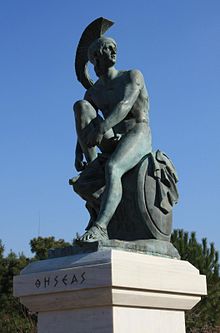 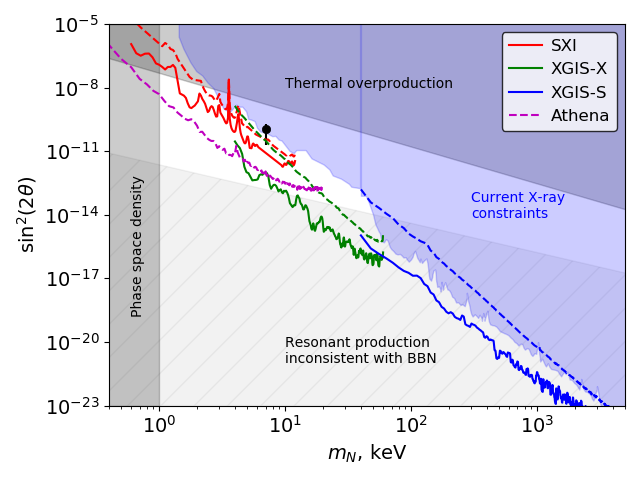 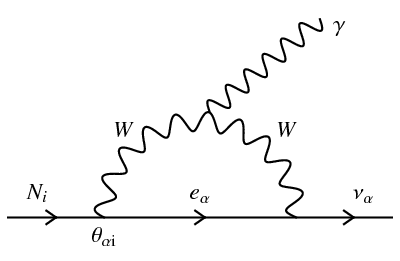 Fundamental physics with THESEUS: the quest for dark matter
Andrea Santangelo IAAT, Kepler Center Tübingen (& Charles Thorpe-Morgan, Denys Malyshev,...)
Invited Talk, THESEUS Conference 2021, Online, March 25, 2021
[Speaker Notes: Dear Colleagues, let me thank you for this kind invitation. It’s a pleasure for me to present the capability of THESESUS for dark matter study.]
High energy observatories currently in orbit
Launched June 2017
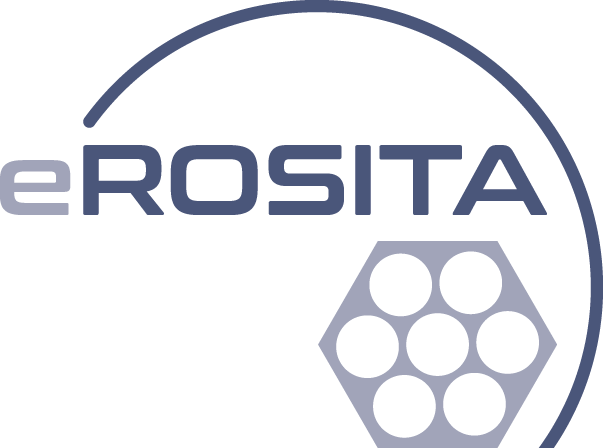 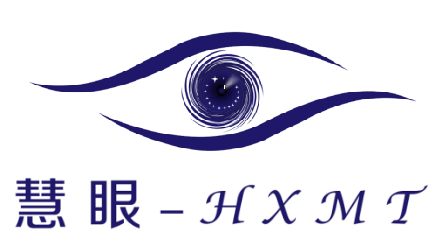 Launched July 2019
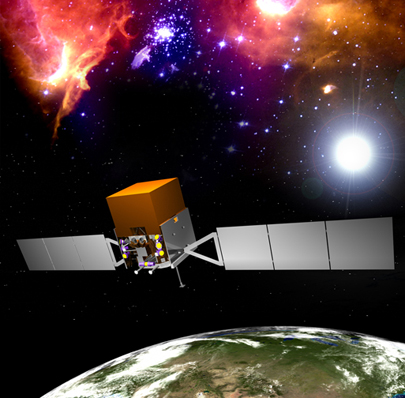 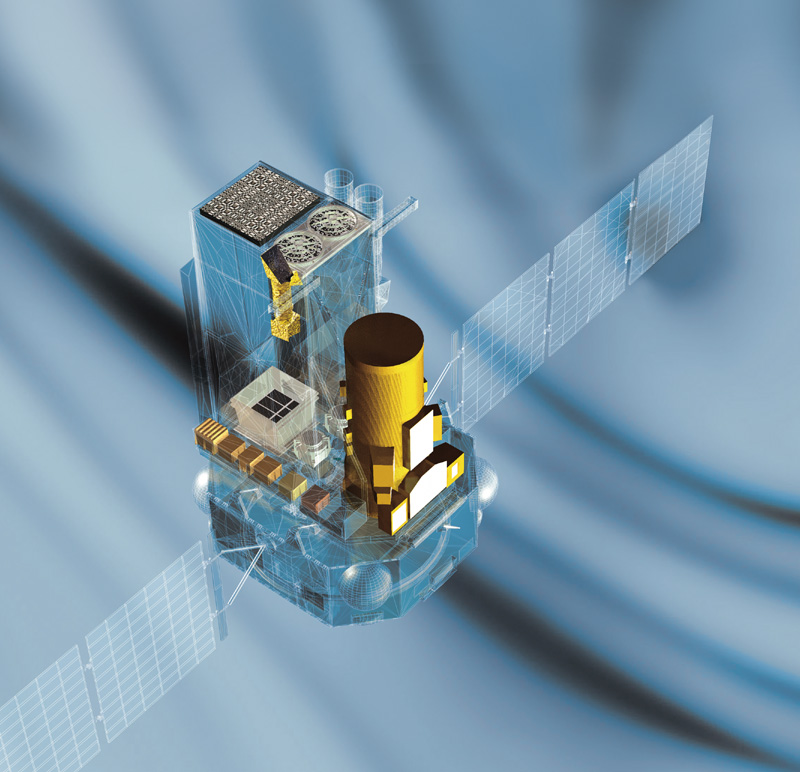 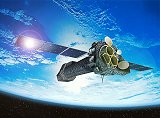 XMM-Newton
INTEGRAL
FERMI
This list is not exhaustive (Chandra, Agile, AstroSAT, Swift are not in the list!)
X-ray observatories: a bright future
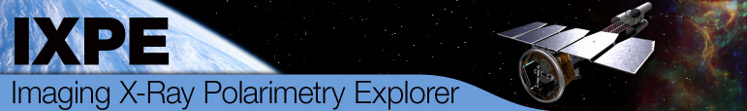 2021
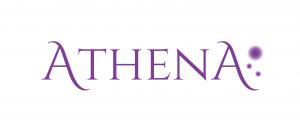 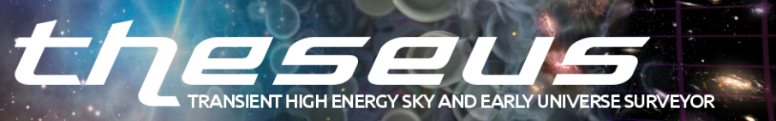 2031
2021
2032
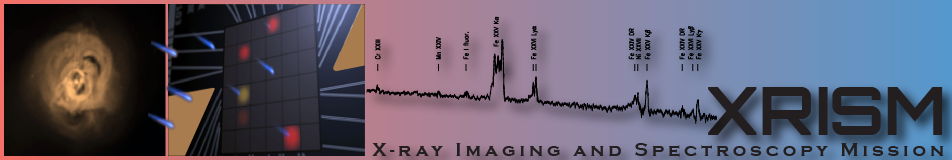 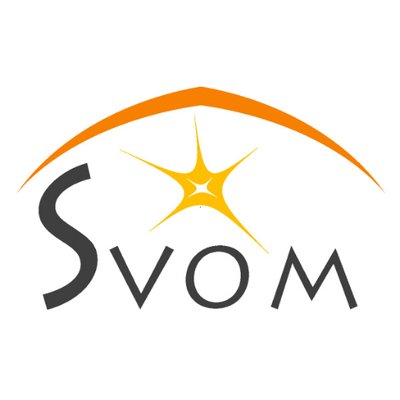 2027
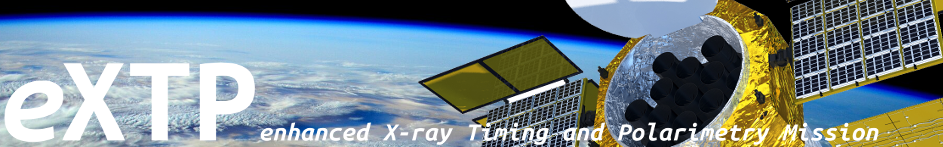 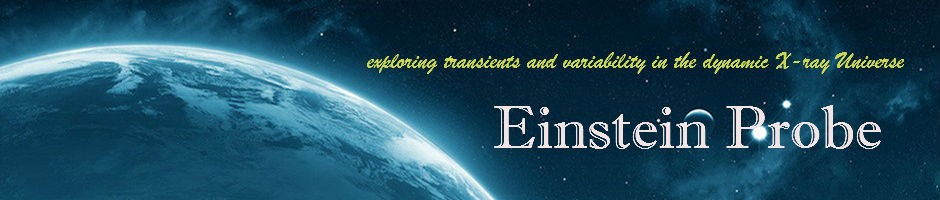 2021
2022
Arcus is missed, Strobe X is missed, HERD is missed.
Golden Age of High Energy Astrophysics
Accretion physics of galactic compact Objects
Investigating the astrophysics of high magnetic fields 
Mapping Galaxies and the entire X-ray sky 
Extreme physical conditions around supermassive black holes, determine the contribution of accretion power to the energy budget of the Universe
Physics and cosmic evolution of the hot gas which forms the major baryonic component of the cosmos
Cosmic feedback: connecting black holes to large structures
Complete census of the Gamma-Ray Burst (GRB) population in the first billion years
The physics of high energy transients
The physics of cosmic acceleration 
...
Plenty of science expected!
Rationale of the talk
Not only Astrophysics - Topics of fundamental Physics that can be addressed in High energy Astrophysics: 

EOS of ultradense matter: NSs studies
Unveiling QED effects
Dynamics of particle in Strong GR fields
Acceleration mechanisms
Dark energy studies
Quantum Gravity

Dark Matter search: Sterile Neutrinos, ALPS, Dark Photons, WIMPS…
[Speaker Notes: It is true that I am getting senior, if not old, and therefore I have the privilege not too need many papers, and therefore I have the privilege to select projects that can be risky. In my talk I wish to show you a few example of research that can bring us fundamental physics discoveries with X-ray observatories, or let’s  say high energy enterprises.]
Evidences for dark matter
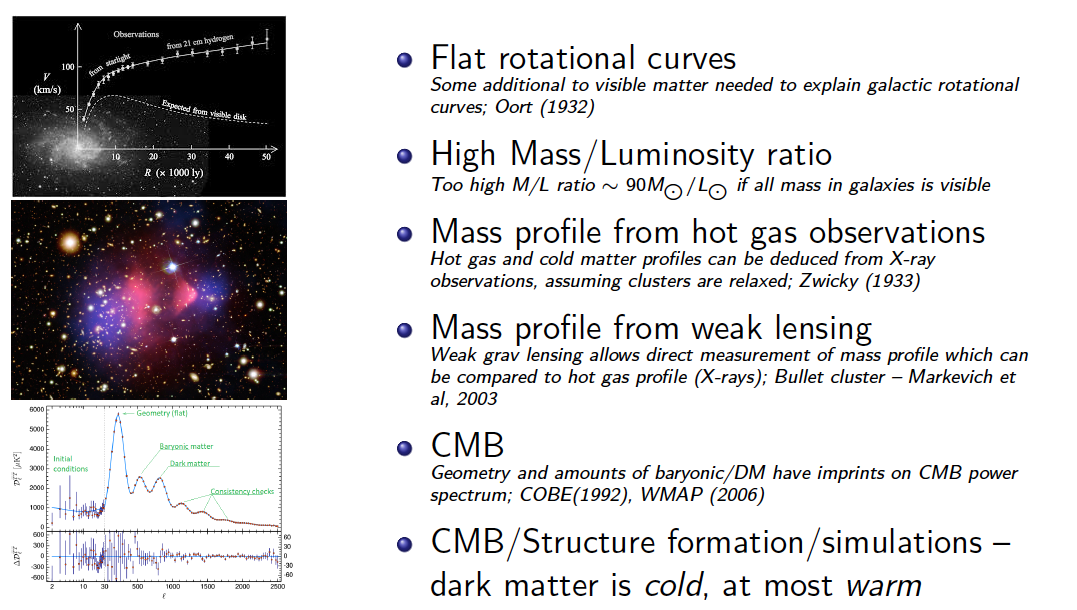 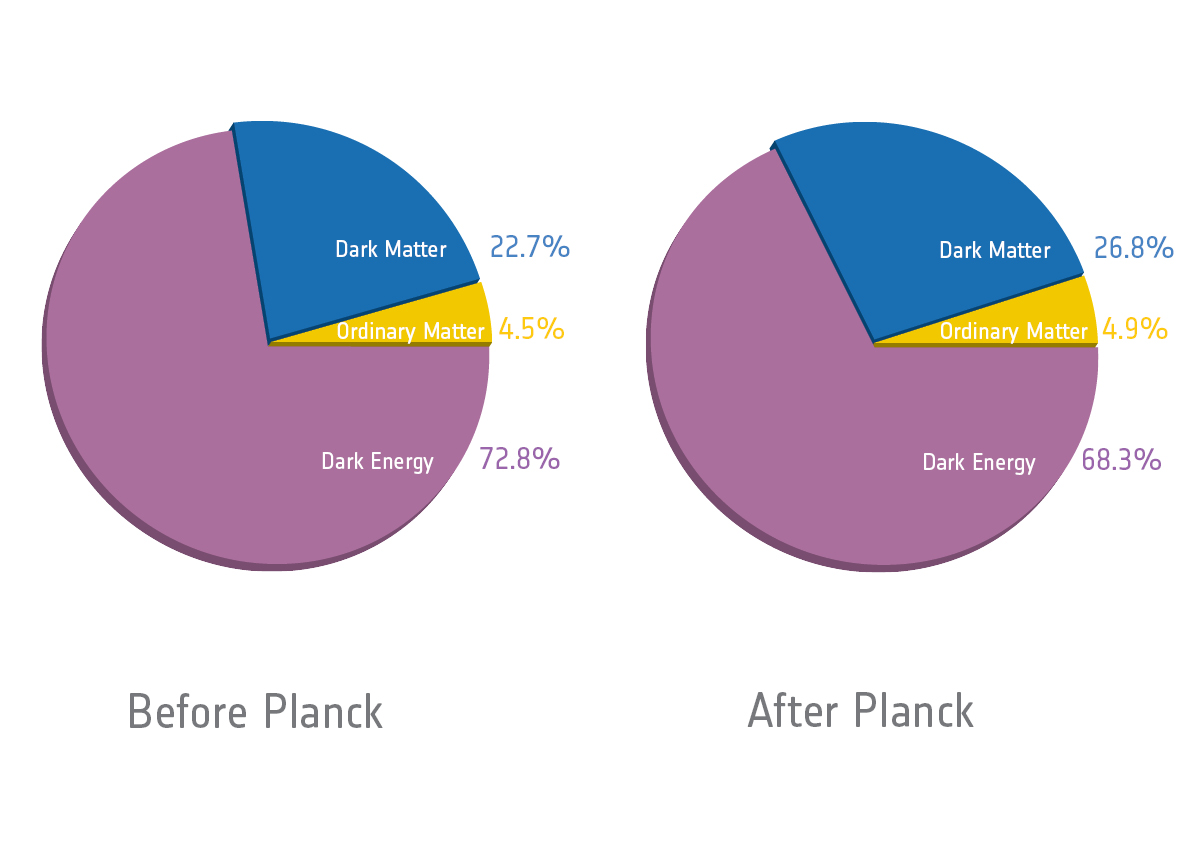 Dark matter candidates
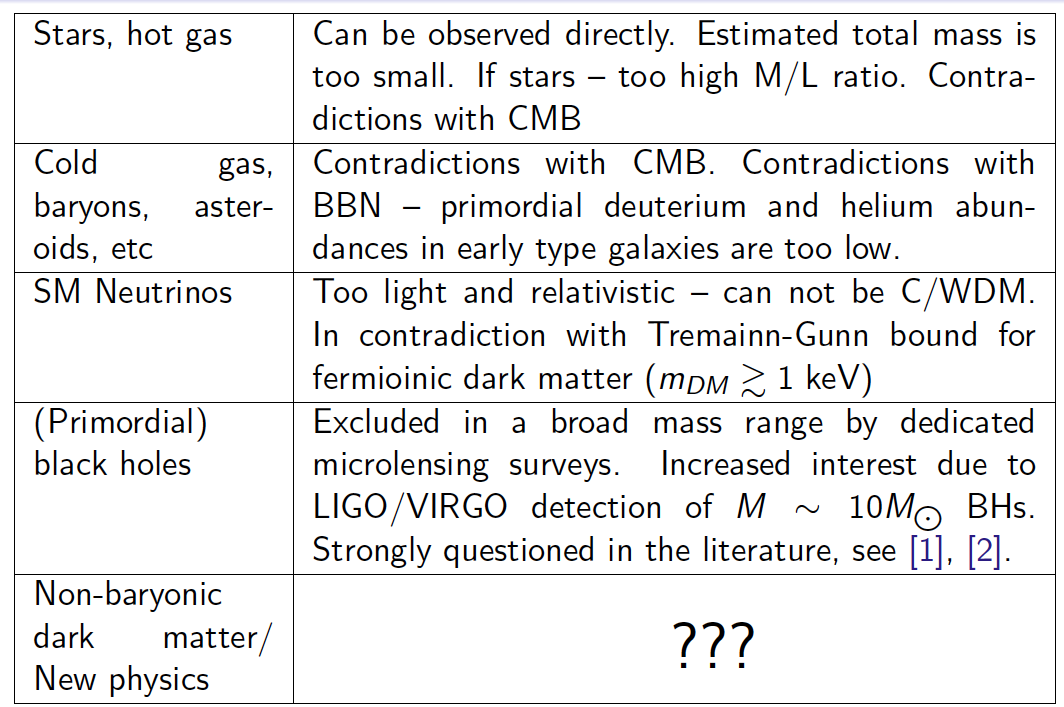 Dark Sector
SM Standard Model of Particle Physics
[Speaker Notes: Several Candidates, of baryonic nature, within the Standard model of particle physics. Of non baryonic nature, but in the frame of the standard model (like neutrinos) do not explain dark matter.]
DM particle features
Massive particle (mass depends on the candidate) 

Produced in the Early Universe; non-relativistic before CMB decoupling.

Weakly-interacting (to survive cosmological time)

Not charged

Motivated beyond DM (needed for new physics)
A collection of DM particle candidates
Weakly Interacting Massive Particles (WIMPs)
Axion-like particles (ALPs)
Sterile (right-handed) neutrinos
Decay models
To detect decaying dark matter observing the corresponding feature in DM-dominated objects' (photon) spectra.
Dark photons
Thorpe-Morgan, Malyshev, AS at al., 2020; Aprile et al. arXiv:2006.09721
Key remarks
– In astrophysics there is no way to directly measure the parameters (e.g., mass) of DM particle.

– Then? To deduce these parameters from observations that do not have a reasonable astrophysical explanations.

– The idea? To detect decaying/annihilating dark matter observing the corresponding feature in DM-dominated objects' (photon) spectra.
The signal depends on the DM amount (and spatial distribution in annihilating DM case) in the instrument's FoV
The basics of DM candidates decay
The decay of massive particles with mass mDM with an emission of μ photons in each decay will result in the following spectrum:
J is the dark matter column density
The term Γ represents the radiative decay width. In the observing Field of View (FoV) of an istrument we get:
The
Γ is radiative decay width depends on the particle candidate!
Thorpe-Morgan, Malyshev, AS et al., 2020
Where to look for DM signals?
Boyarsky et al., 2012
Our Galaxy?
Clusters of Galaxies? 
Dwarf spheroidals?
Some other object?
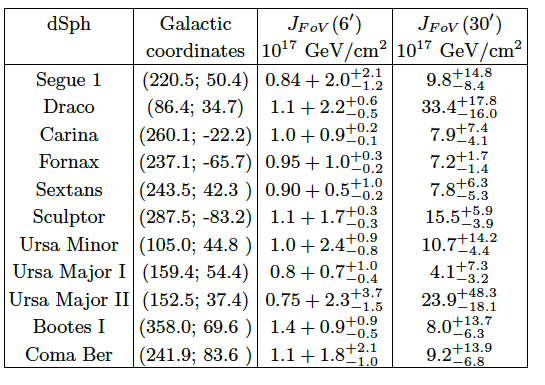 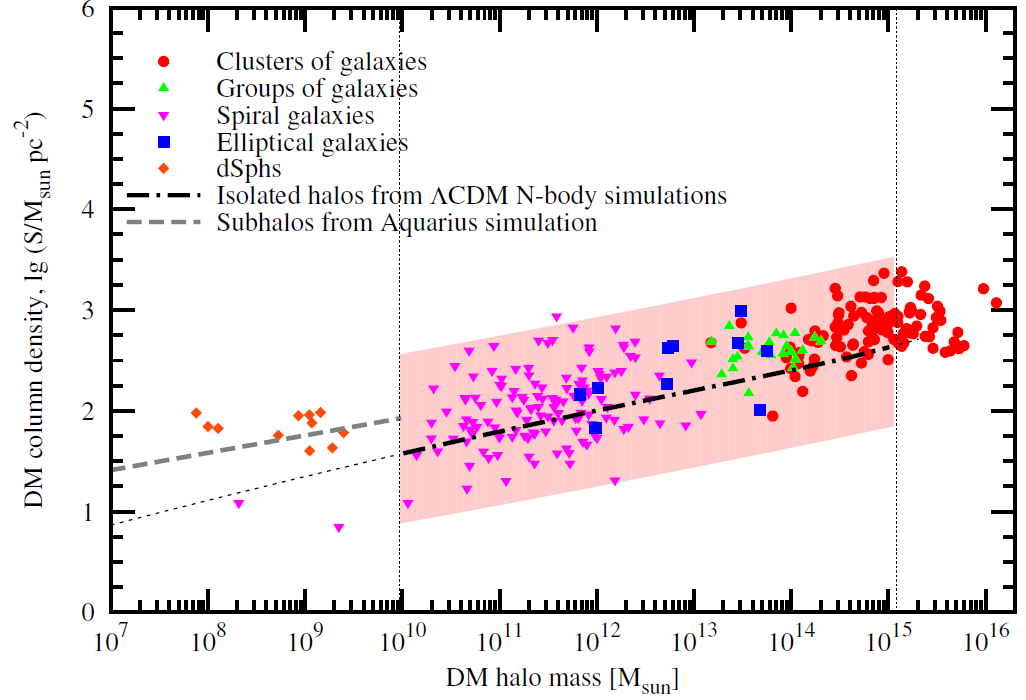 Lower astrophysical background and good knowledge of DM density distribution!
Consider targets of comparable angular size to the instrument’s FoV!
Michailidis, Thorpe-Morgan, Malyshev and AS, 2021
THESEUS
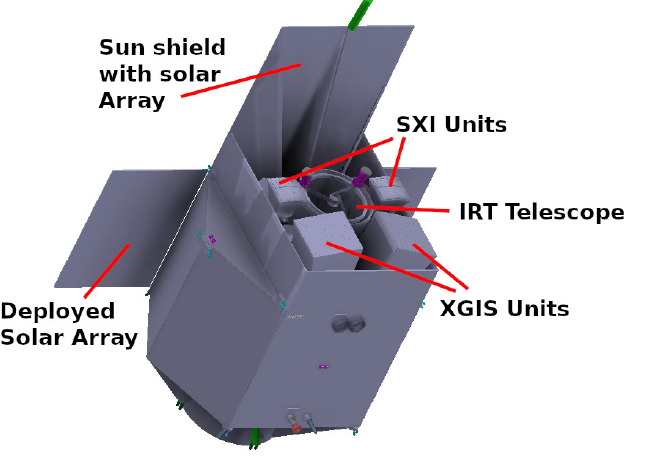 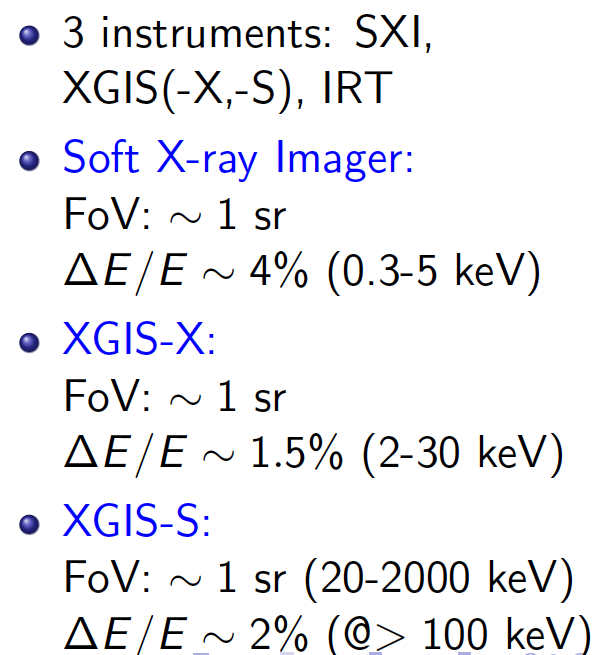 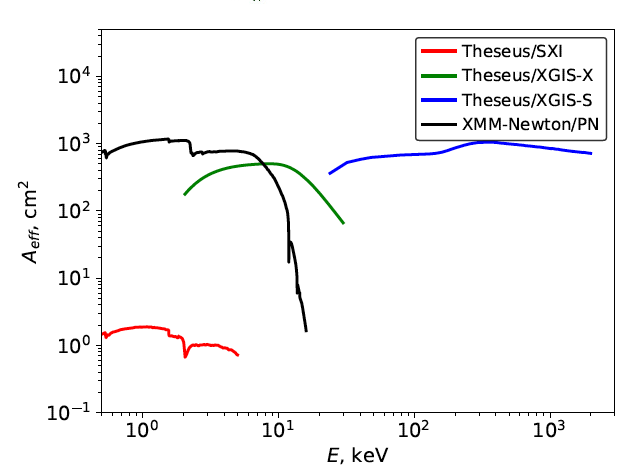 A brief summary
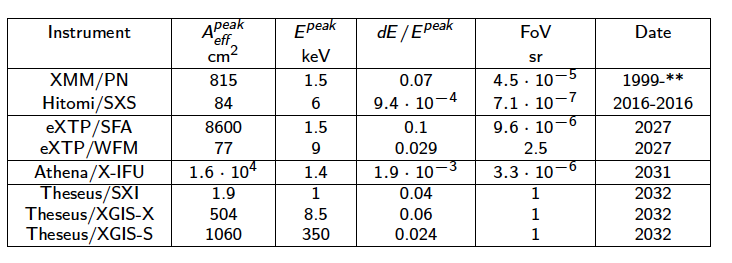 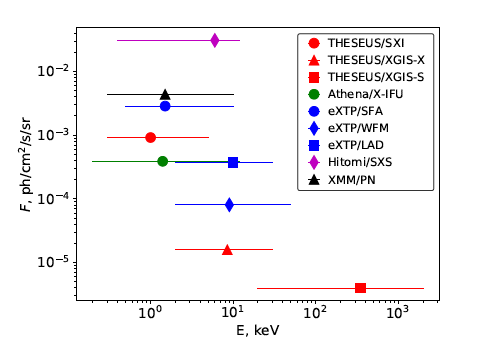 Several next-generation X-ray missions in the next 10 years

High effective area and/or broad FoV 

Well suited for studies of a weak signal originating from the entire FoV
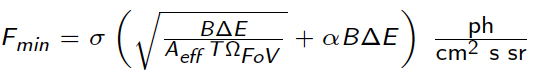 THESEUS DM study: the target
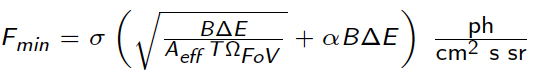 Where to look with THESEUS?
To observe local concentrations of dark matter Milky Way halo
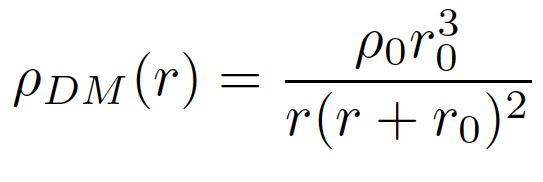 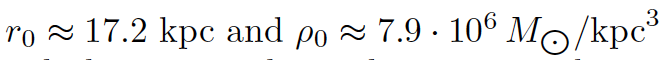 The density of DM follows the Navarro-Frenk-White profile
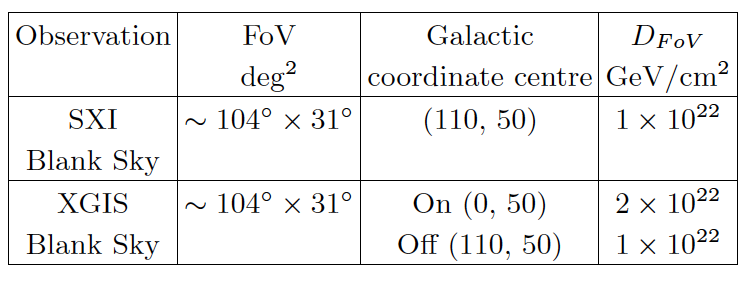 The FoV is assumed to be parallel to the galactic plane and roughly corresponds to the sky area at the border of which the effective area is 50% of the on-axis one…
Parameters of the simulated observations Thorpe-Morgan et al.’s paper
Sterile neutrino DM
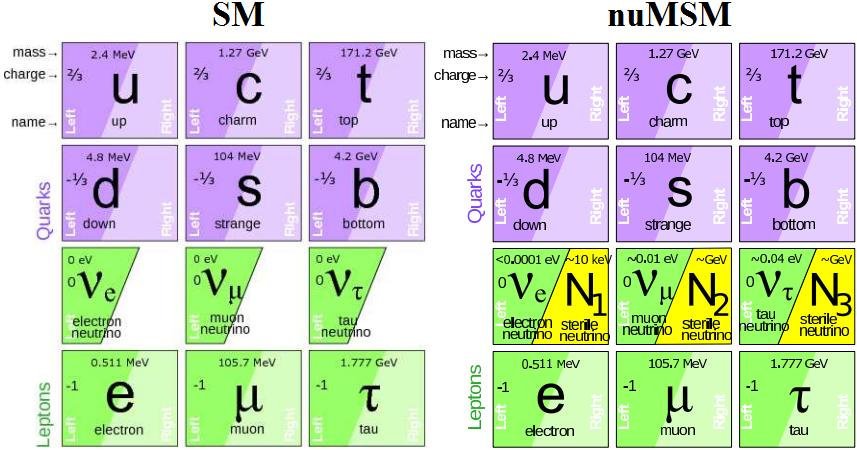 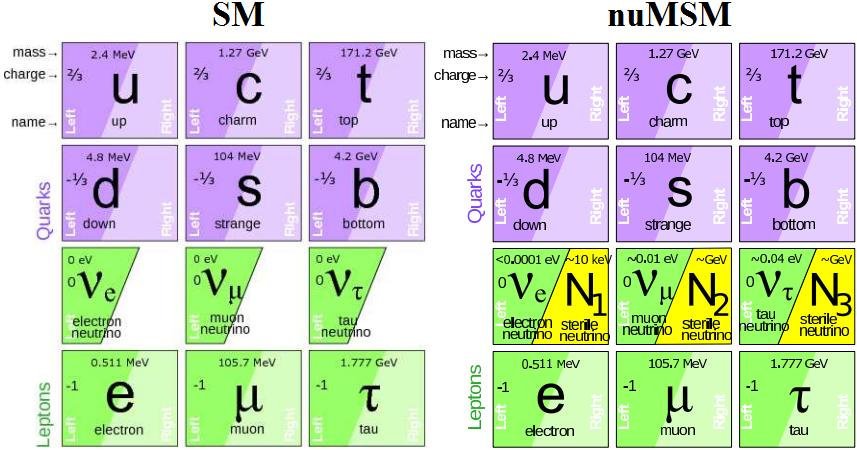 SM particles have positive (right- handed) and negative (left-handed) projection of the spin onto their momentum. Standard neutrinos are left-handed only.
νMSM proposes to add right-handed «sterile» companions to the neutrinos.
νMSM:
is a ‘natural’ extension of the SM
can explain low neutrino masses (seesaw mechanism) / neutrino oscillations
gives candidate(s) for the Dark Matter
…
[Speaker Notes: – it is a «natural» extension of the SM
– It can explain low neutrino masses (seesaw mechanism) / neutrino oscillations
– it provides a way to explain baryon number generation in the Early Universe
– gives candidate(s) for the Dark Matter
– probably accounts for some observed phenomena (e.g. pulsar kicks)]
Sterile Neutrinos (2)
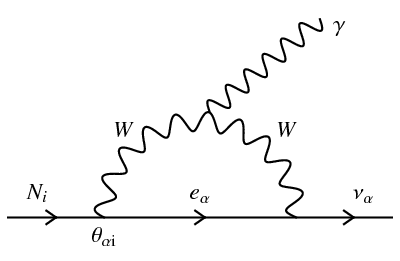 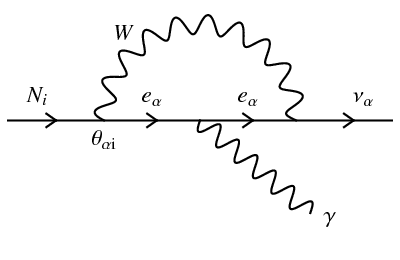 Radiative decay channel suggests a narrow line at energy E=mN/2
Parameters to be constrained
θ is the mixing angle
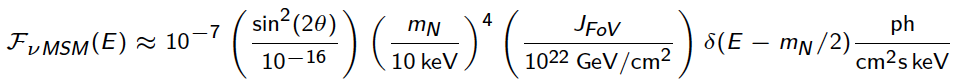 [Speaker Notes: it provides a way to explain baryon number generation in the Early Universe]
THESEUS and Sterile Neutrinos
1 Msec simulated observations of the Milky Way's DM halo
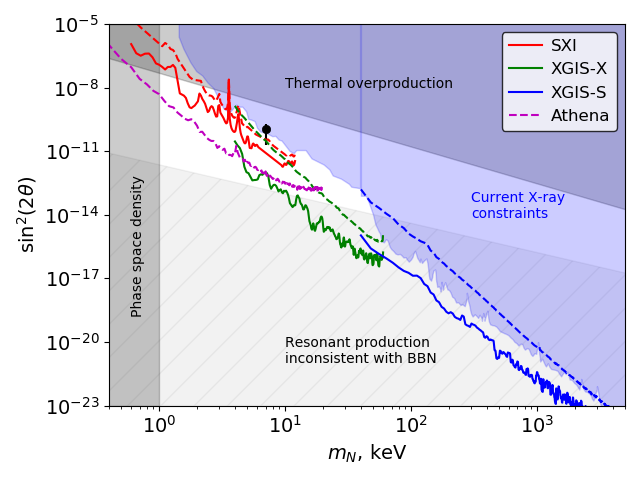 Control of systematics is needed!
A second candidate: Axions
Axions invented to solve strong CP problem in QCD but a good candidate to be DM, see e.g. Marsh, 2015 for a review.
QCD axion  particle with specific ma- ga relation
More general type of particles - ALPs (axion-like particles)
Massive particles but light (since CP violation is tiny) 
Non-relativistic (CDM/WDM)
Produced in the early Universe
Weakly interacting to survive cosmological times
[Speaker Notes: – it is a «natural» extension of the SM
– It can explain low neutrino masses (seesaw mechanism) / neutrino oscillations
– it provides a way to explain baryon number generation in the Early Universe
– gives candidate(s) for the Dark Matter
– probably accounts for some observed phenomena (e.g. pulsar kicks)]
How to detect them?
Axions are coupled to direct observables through:
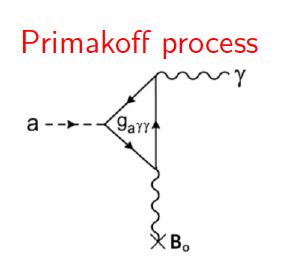 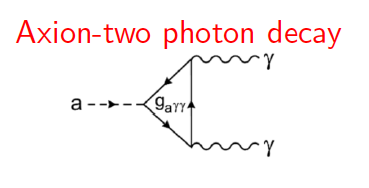 In a presence of (electro)-magnetic field axions can be converted to a photon and viceversa: photon-axion oscillations
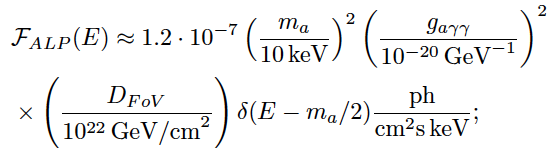 THESEUS and Axions
Dashed lines including systematics
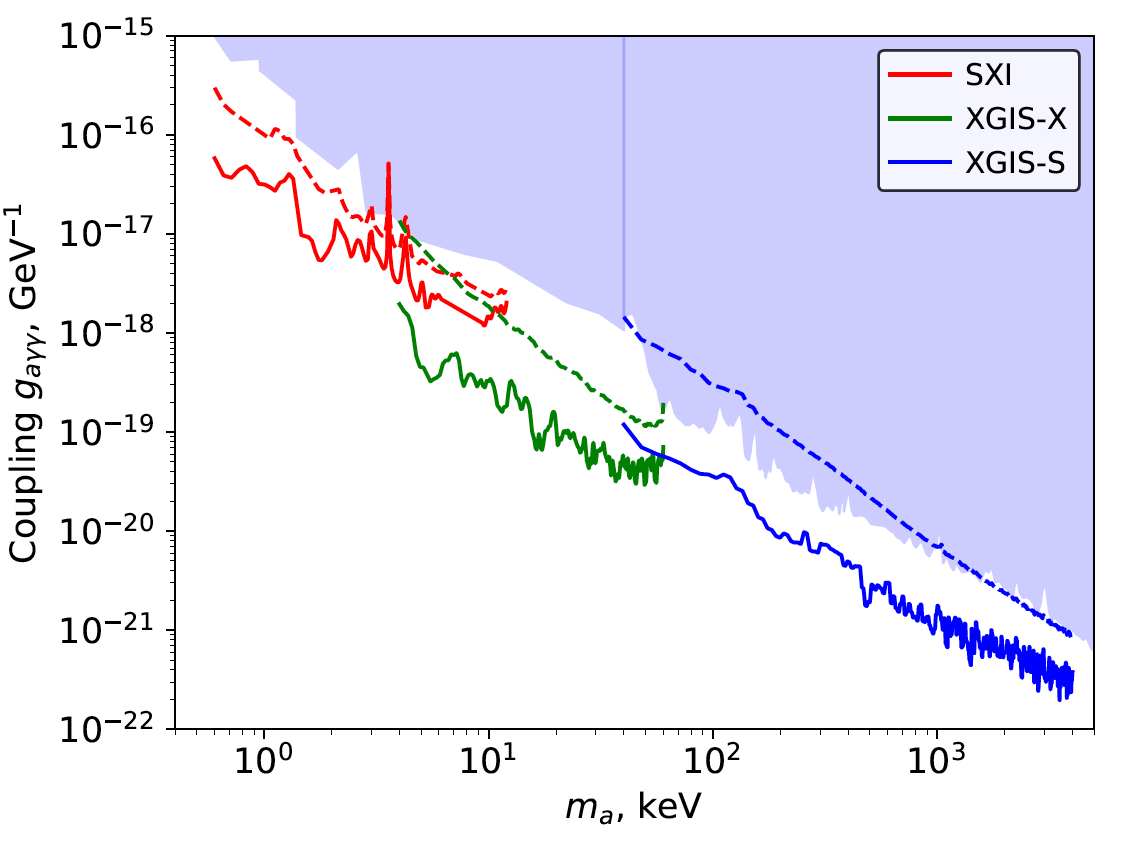 Dark Photons
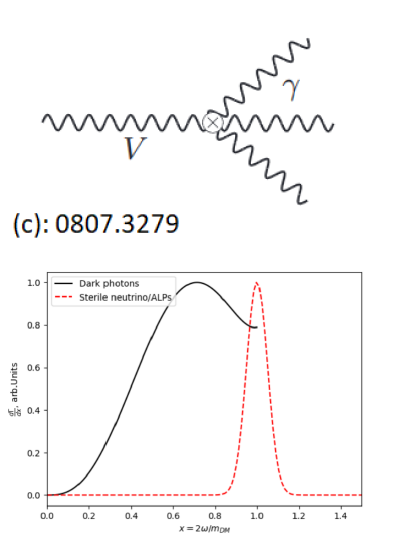 It is a (conjectured) new gauge bosons, and arises from a symmetry of a hypothetical dark sector
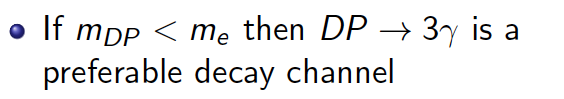 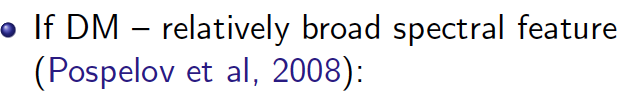 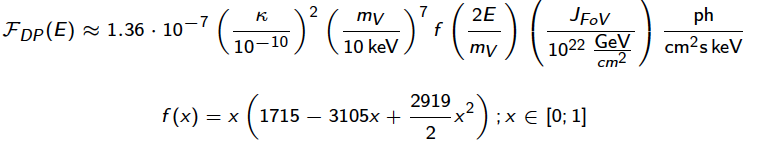 Pospelov et al., 2008; Review by Fabbrichesi, Gabrielli, Lanfranchi, 2020
THESEUS and dark photons
Dashed lines including systematics
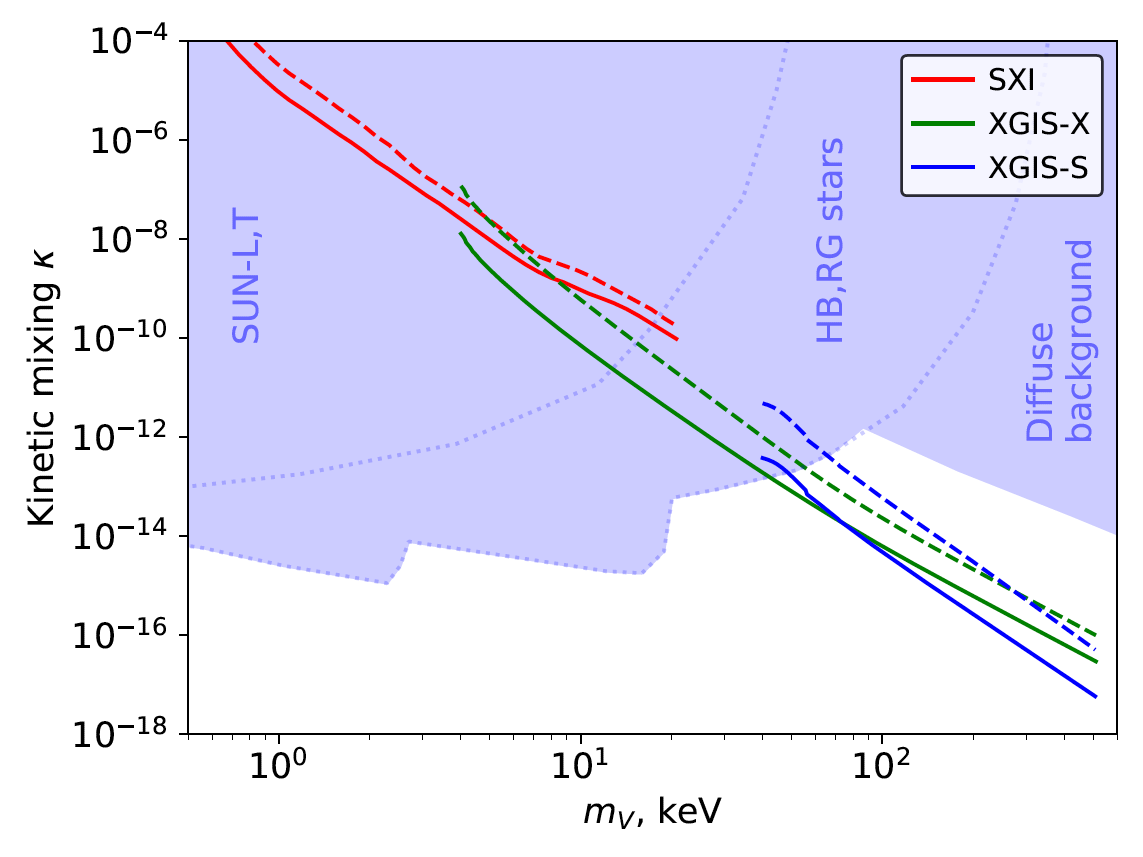 Very large discovery space!
Conclusions
The next generation of high energy observatories will produce new astrophysics and will have a robust program of fundamental physics. Not discussed here Athena, eXTP. 

THESEUS, in addition to its numerous scientific objectives, provides prime potential for the complementary study of the decaying DM’s parameter space. 

THESEUS, alongside well controlled systematics, has the potential to either detect decaying dark matter, or to impose some of the strongest constrains on its properties (mass, coupling)
Stay Tuned for surprises!
Thank you.

Contact:

Andrea Santangelo
Abteilung Hochenergieastrophysik
Sand 1, 72076 Tübingen · Germany
Phone: +49 7071 29-76128
Andrea.Santangelo@uni-tuebingen.de